COLEGIUL  TEHNIC  TRAIAN  VUIA  ORADEA
Student: NICHITA  CĂTĂLINA  DAIANA
Grade: 10th C
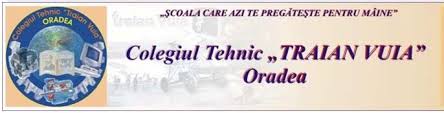 THE STATUE IN FRONT OF THE SCHOOL
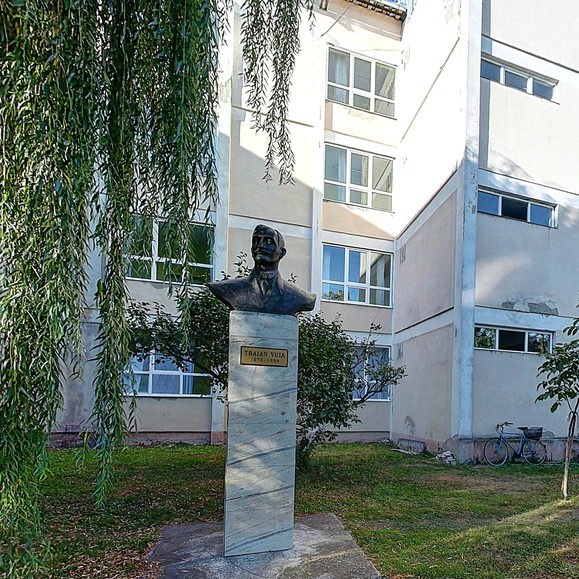 SCHOOL LOGO AND MOTTO
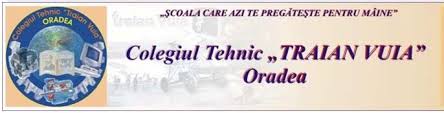 SPORTS HALL
ICT AND TRAINING FIRMS LABS
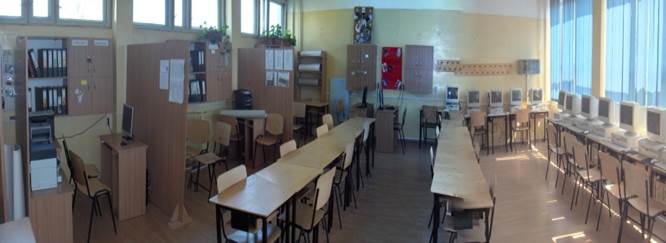 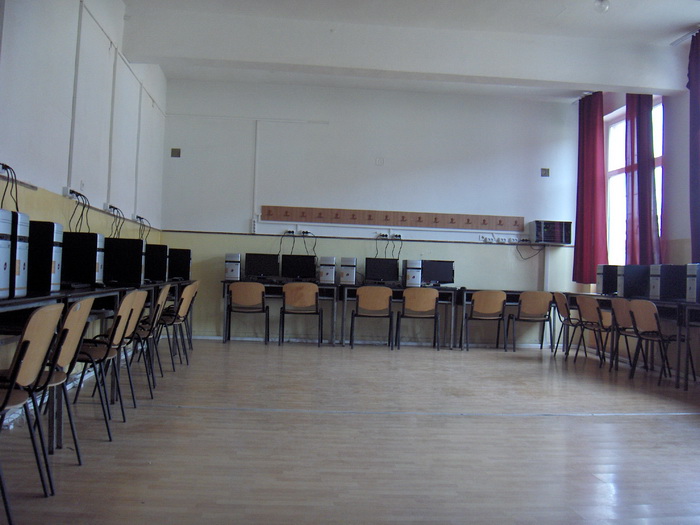 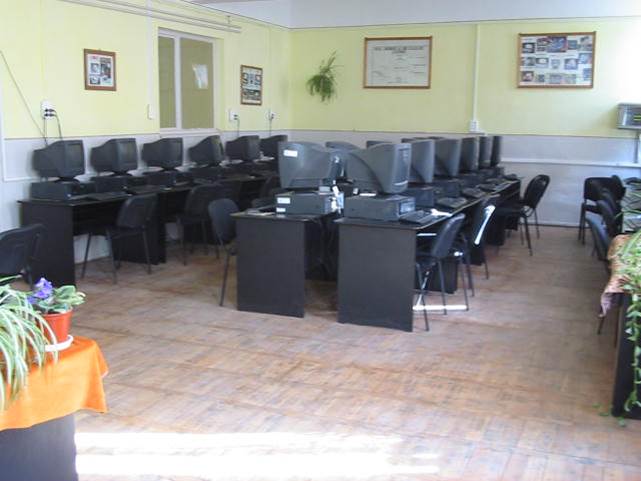 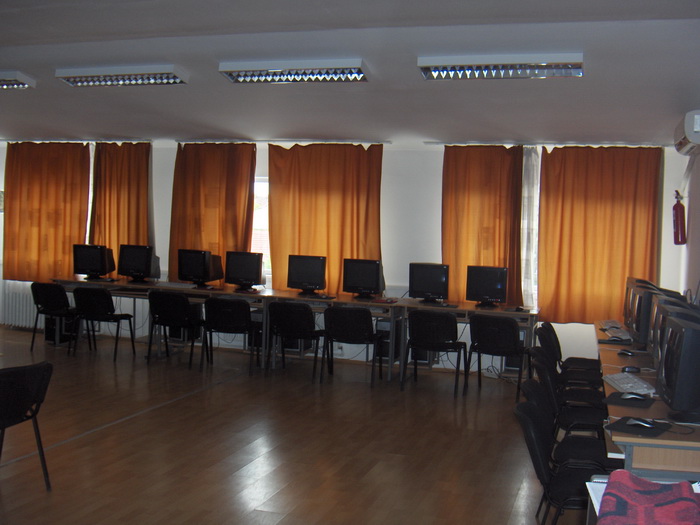 A CLASSROOM
ELECTRONICS AND ELECTROTECHNICS LAB
THE SCHOOL FROM THE SCHOOLYARD
THANK YOU FOR YOUR ATTENTION!